POVODŇOVÉ CVIČENÍ VLNA 2023
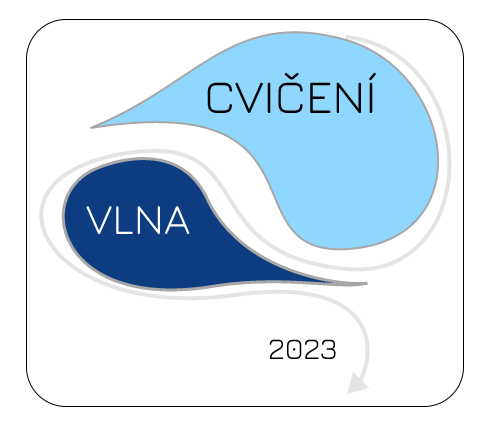 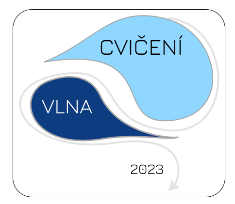 VLNA 2023
Rozhodnutí ÚPK ze dne 23. 5. 2022
Téma cvičení: Výskyt povodní na vodních tocích v kombinaci s přívalovými povodněmi na drobných vodních tocích s vyhlášením 3. SPA a řešením povodňových situací
Účastníci cvičení: 37 ORP
Cvičení předcházelo školení nových starostů obcí a ORPv problematice ochrany před povodněmi v rámci pravidelného školení krizových orgánů
Cíle cvičení: procvičit 6 oblastí povodňové ochrany
připravenost PO
použití povodňových plánů,
funkčnost povodňových opatření,
varování a informování obyvatelstva,
předávání informací
vedení povodňové knihy.
[Speaker Notes: Naposledy se podobně koncipované cvičení uskutečnilo v roce 2006 pod názvem „Labe 2006“, běžně prováděny cvičení přenosu informací]
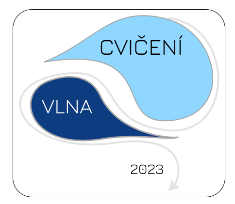 VLNA 2023
Původní termín 22. - 23. 5. 2023 a náhradní červnové termíny byly zrušeny z důvodu platnosti reálných výstrah
Cvičení se uskutečnilo 7. - 8. 9. 2023
Výstrahy, řídící skupina, cvičící subjekty a sběr informací pomocí dotazníků
Skupina pro vyhodnocení – zpracování vyhodnocení v termínu          do 30 dnů od konání cvičení
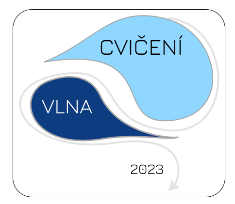 Vyhodnocení cvičení
Check-list „co dělat“ při nástupu povodně a proč
Cíle byly splněny, pro zjištěné nedostatky byla navržena opatření:
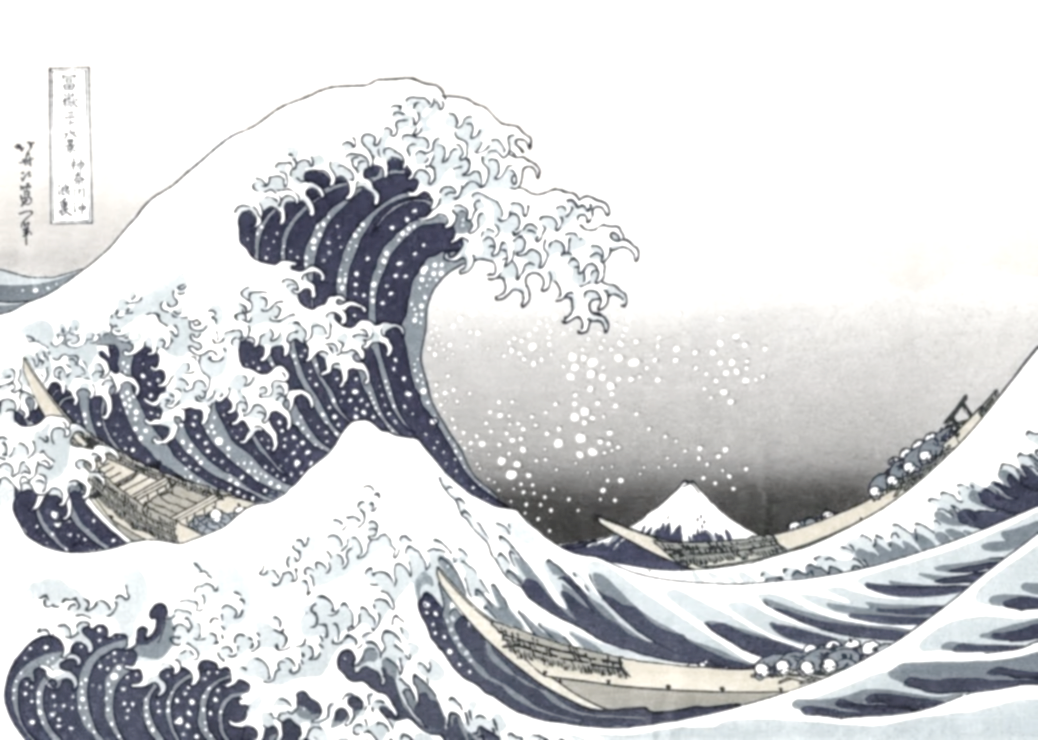 Formalizace spuštění a ukončení
Rozdílná úroveň reakce a provádění aktivit
Jde jen o prověrku přenosu
Zajištění dosažitelnosti PO
Ne vždy zastižen PO
Konkrétní opatření cvičit na krajské a ORP úrovni
Pravidelné konání cvičení
„značka“
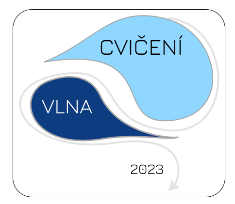 Vyhodnocení cvičení 2
Zjisti dostupnost členů PK a svolej ji dle potřeby
Sleduj situaci, včetně zřízení hlídkové služby
Postupuj podle povodňového plánu
Vyhlašuj SPA
Informuj veřejnost i další účastníky pov. ochrany
Vše zaznamenávej v pov. knize
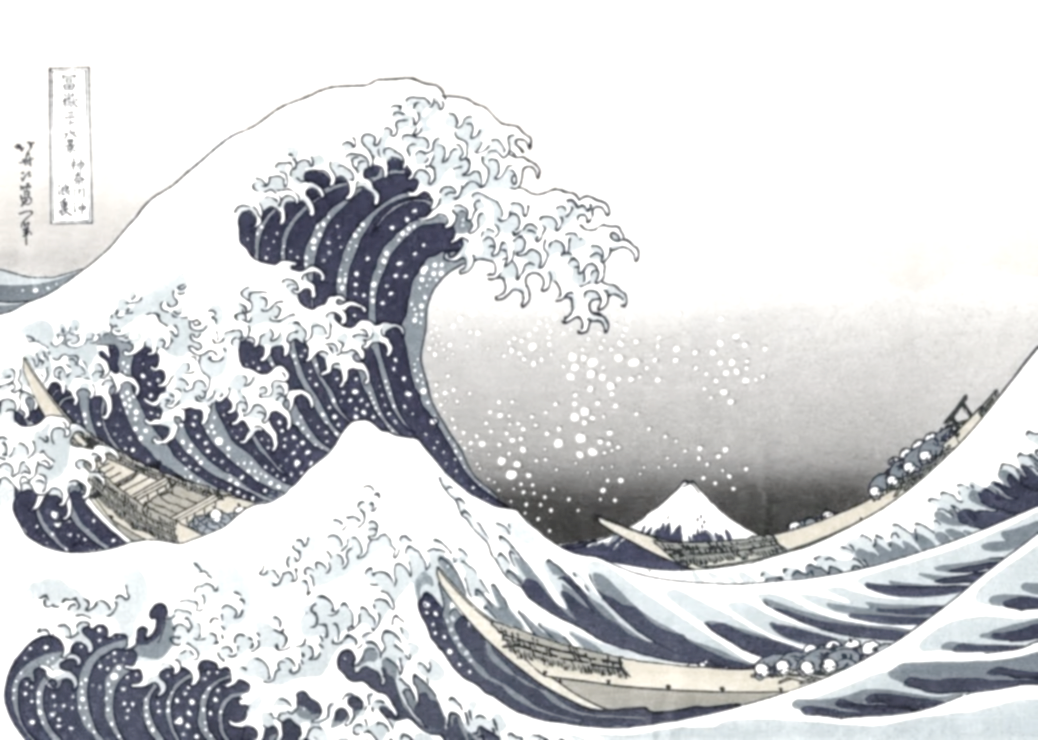 [Speaker Notes: Pravidelní aktualizace kontaktů , obměna kontaktů při výměně člena povodňové komise
Důležité sledovat a  mít kontakty na vlastníky vodních děl nad obcí
vyhlášením 2 SPA nebo 3 SPA začínají dle VZ § 77 odst.  4  mimořádné pravomoce  pov. orgánů a končí odvoláním těchto stupňů
Důležité je též sdílení s obcemi po vodním toku
Pov. kniha záznam činnosti povodňové komise a jejích opatření a vydaných příkazů,  převzetí  ochrany před povodněmi, zapsat i vyhlášení krizového stavu]
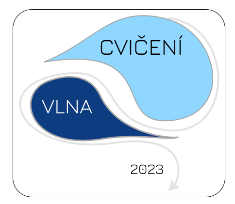 DĚKUJI ZA POZORNOST